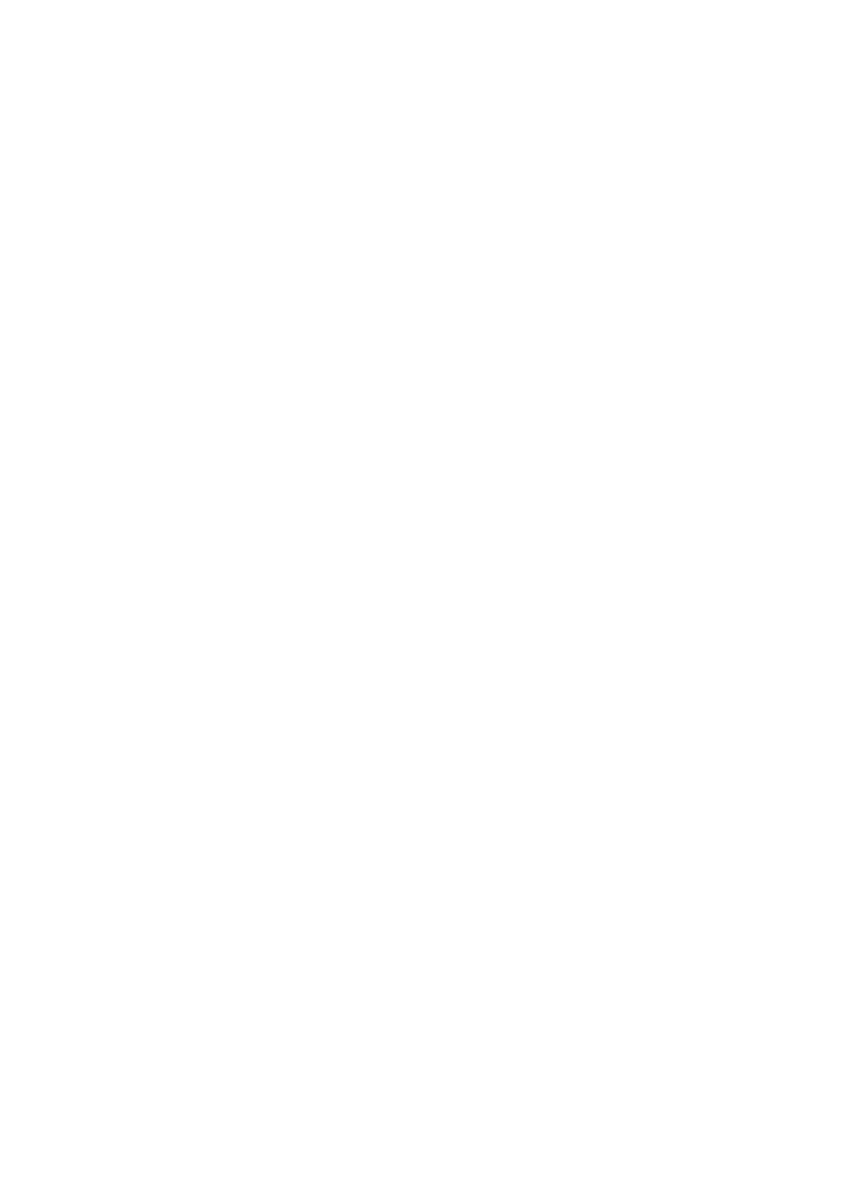 De grote HMC Quiz!
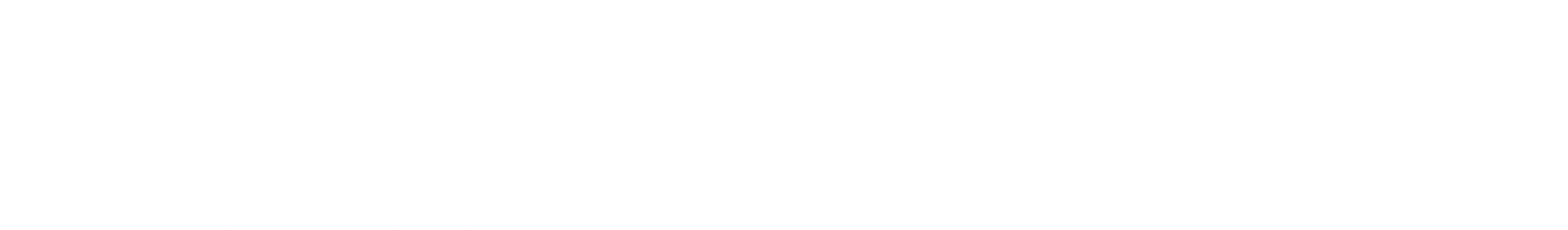 Heerema heeft veel kantoren over de hele wereld. Waar zijn de kantoren?
Leiden – Houston – London – Mexico – Qatar – Singapore
Houston – Angola – Oslo – Leiden – Mexico – Taiwan 
Leiden – Taiwan – Houston – Singapore – Mexico – Belgium
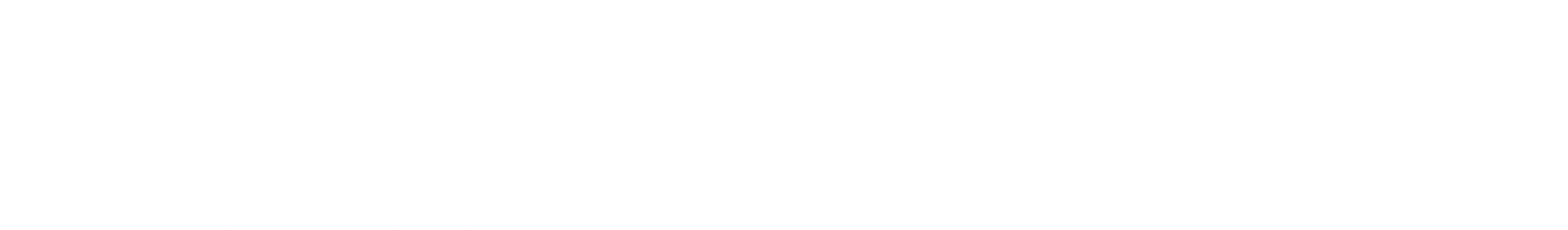 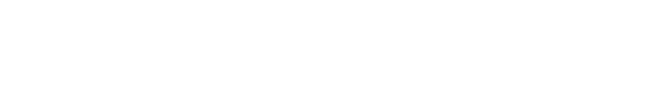 A
We kunnen de Sleipnir en Thialf verbinden met...
Geautomatiseerde afvalscheidings machines
Onze eigen walstroominstallatie in de haven van Rotterdam
Onze zelfontwikkelde offshore batterij boeien
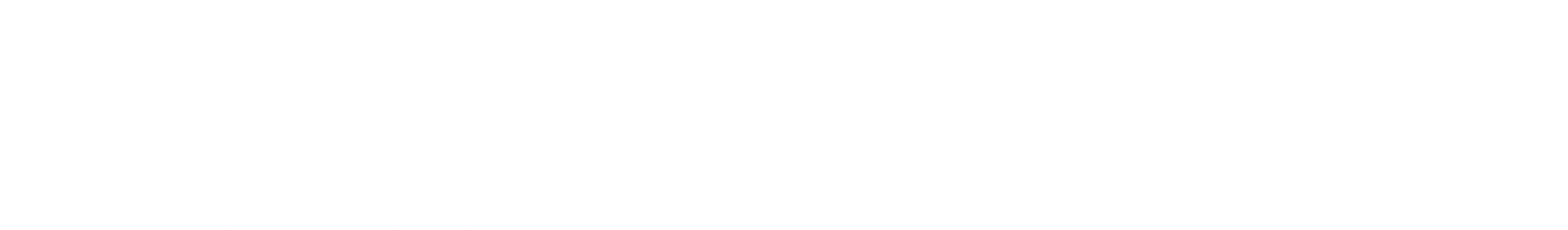 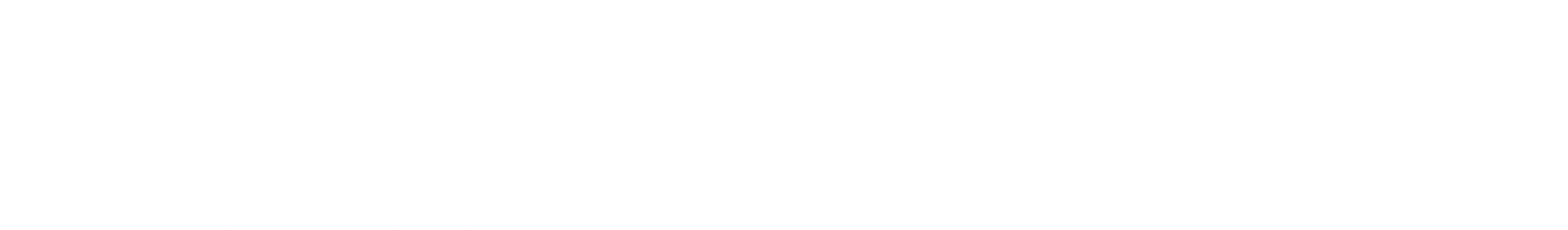 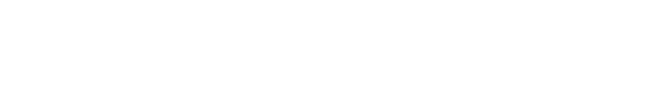 B
Wanneer werd Heerema Marine Contractors opgericht?
1942
1947
1948
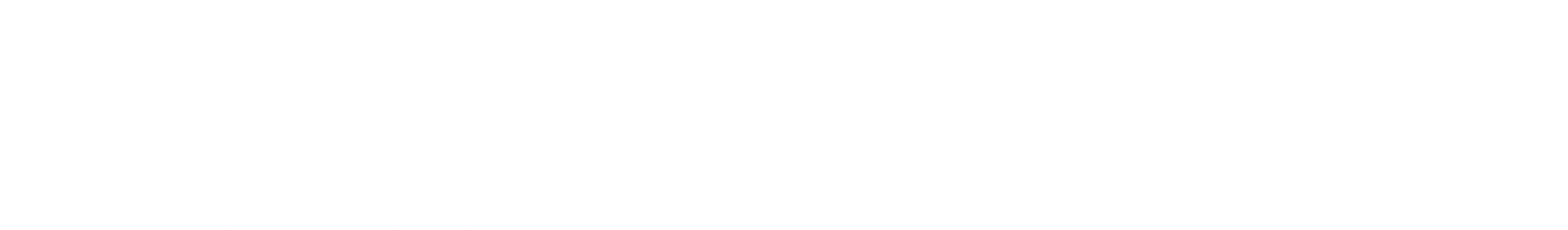 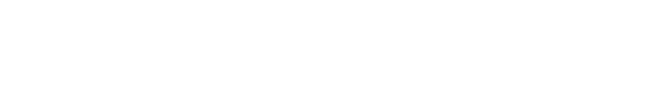 C
Wat betekent de naam Sleipnir?
God uit de Noorse Mythologie
Achtbenig paard uit de Noorse Mythologie
Een schepsel uit de Noorse Mythologie
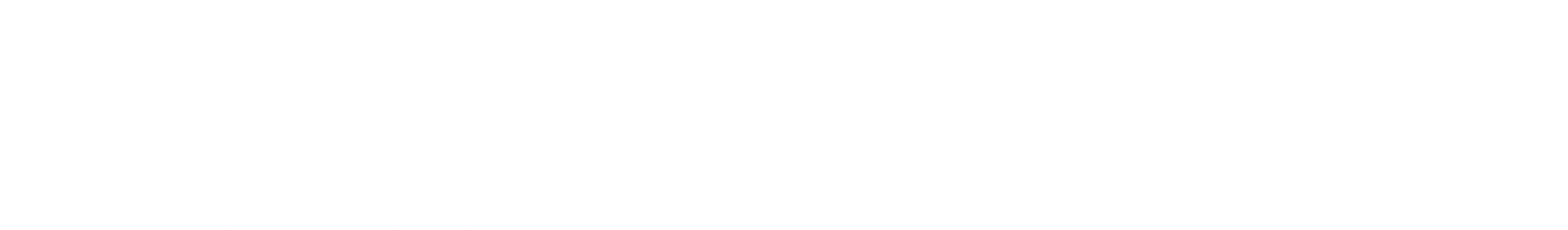 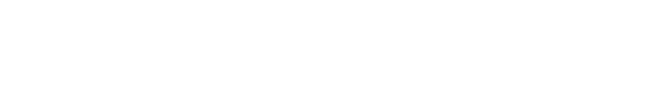 B
Hoeveel collega's zijn er in alle bedrijven?
1500
2000
1000
2500
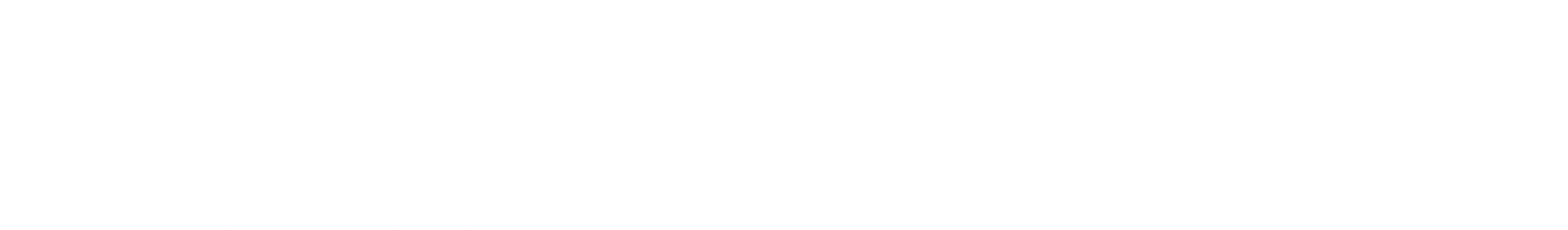 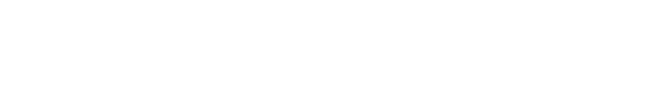 B
Wat voor schip is de Thialf?
Half-afzinkbaar kraanschip
Zwaar hijsschip
Constructieschip voor diep water
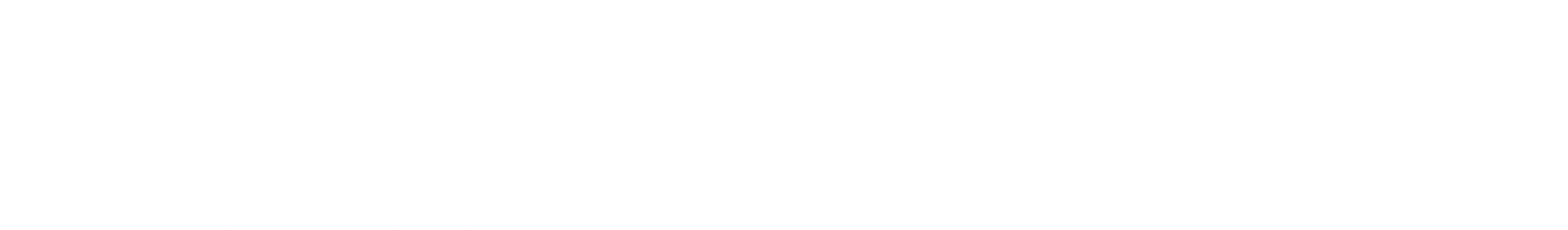 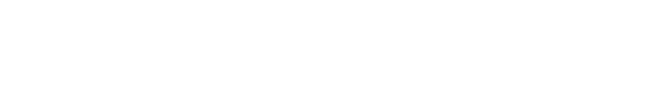 A
Wat is de volgorde van deze schepen toen ze werden gebouwd? (eerste naar laatste schip)
Balder - Aegir - Thialf - Sleipnir
Aegir - Sleipnir - Balder - Thialf 
Balder - Thialf - Aegir - Sleipnir
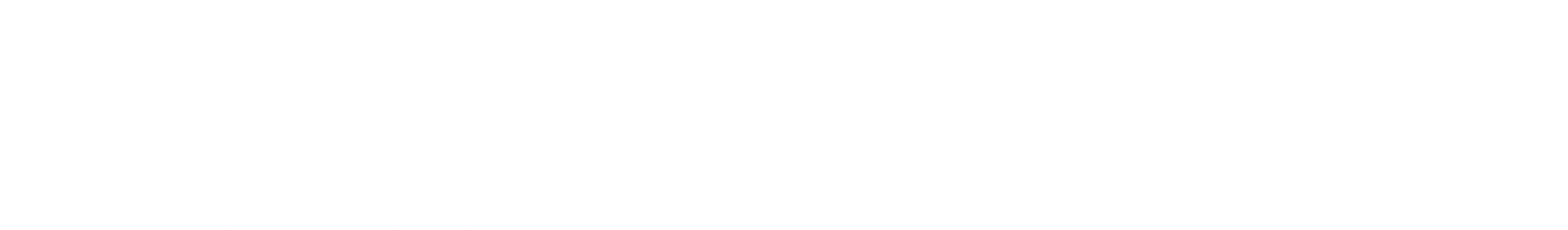 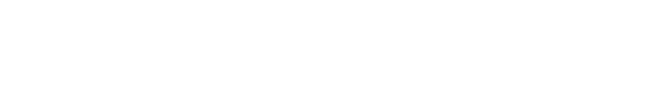 C
Wat is de totale capaciteit van de twee kranen van de Sleipnir?
18.000 ton
19.000 ton
19.500 ton
20.000 ton
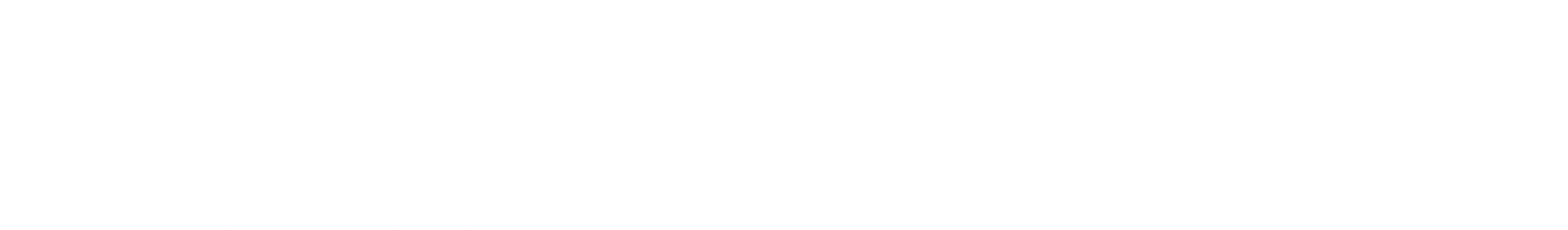 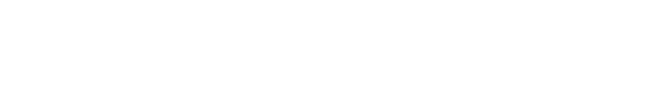 D
Waar heeft Pieter Heerema zijn bedrijf opgericht?
Pacasmayo in Peru
Maracaibo in Venezuela
Bartica in Guyana
Quito in Ecuador
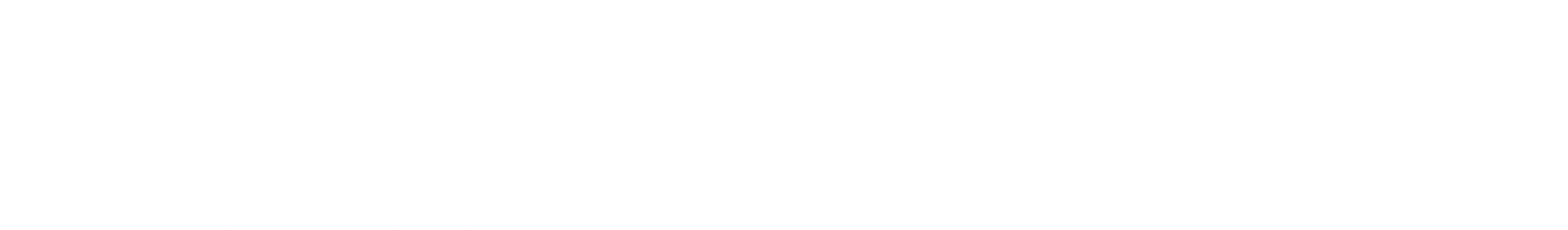 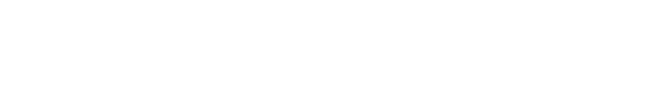 B
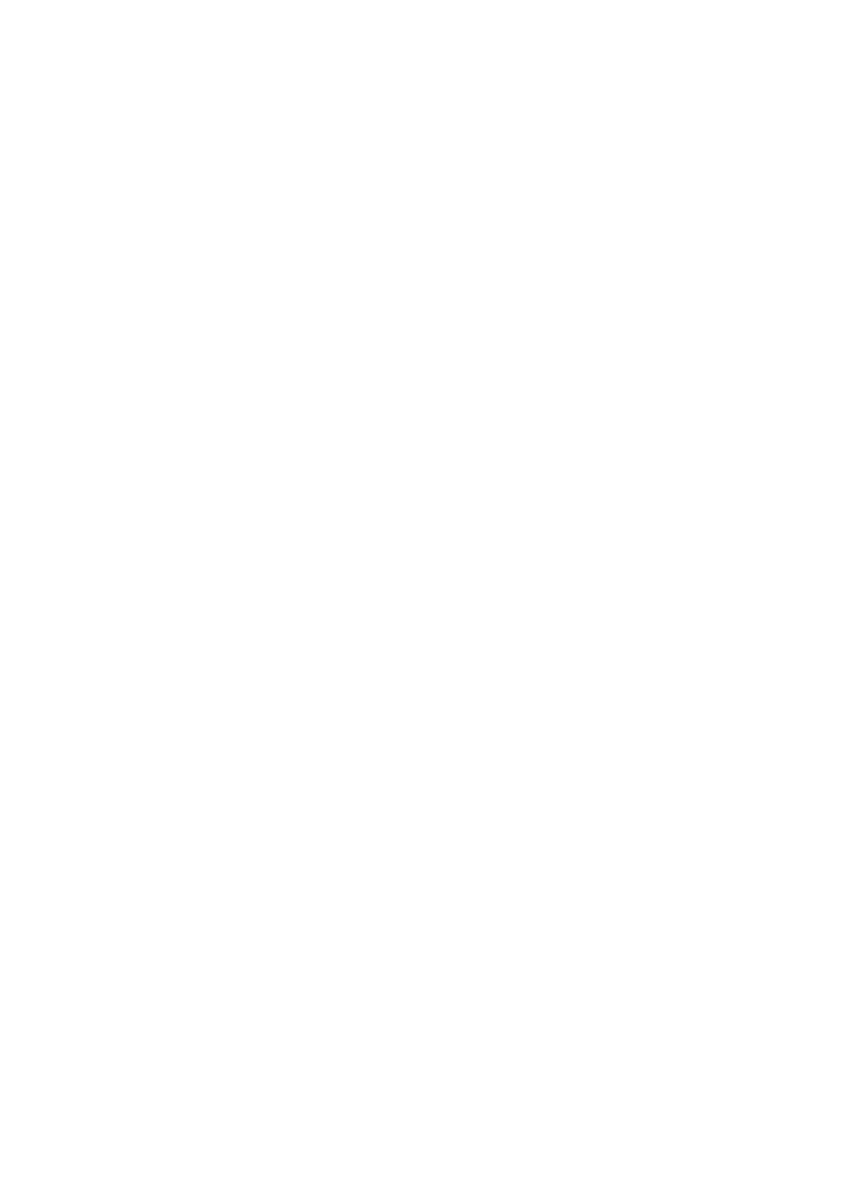 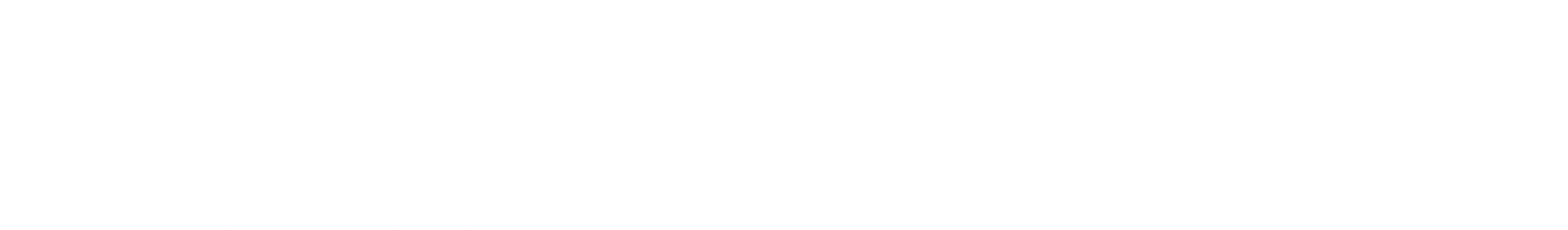